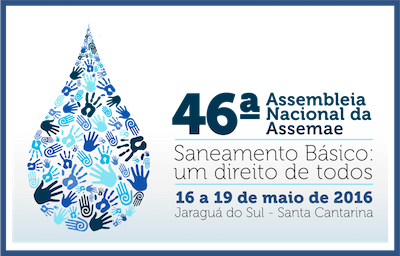 CALIBRAÇÃO DO MODELO HIDRÁULICO DA 
BARRA DA LAGOA – FLORIANÓPOLIS/SC
Eng. Guilherme Violato Girol
guilhermegirol@gmail.com
APOIO/EXECUÇÃO
REALIZAÇÃO
FINANCIADORAS
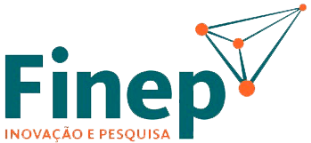 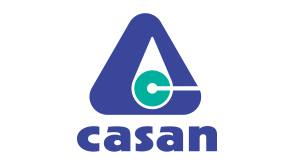 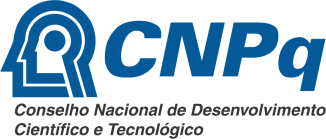 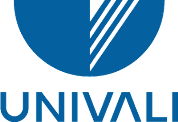 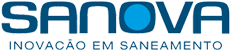 PROGRAMAÇÃO
SOBRE O PROJETO;
objetivos  PROPOSTOS; 
PROCESSO DE CONSTRUÇÃO DO MODELO;
DADOS DO SETOR DE ESTUDO;
CAMPANHAS DE CAMPO;
CALIBRAÇÃO DO MODELO Hidráulico;
Análise dos resultados;
Proposição de melhorias.
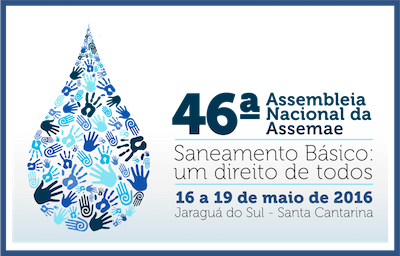 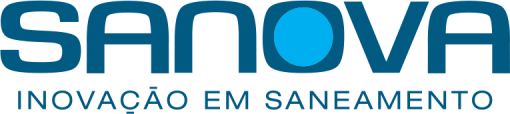 SOBRE O PROJETO
Rede de pesquisa: finep, univali (Itajaí/SC), uem (Maringá/PR), ufms (Campo Grande/MS);

SISTEMA PILOTO: Setor de abastecimento de água da Barra da Lagoa/Florianópolis (CASAN);

FERRAMENTAS UTILIZADAS: WaterCAD, ArcGIS, AutoCAD;

EQUIPAMENTOS DE MEDIÇÃO: Tubos de Pitot, Maletas Pitométrica e Dataloggers de Pressão.
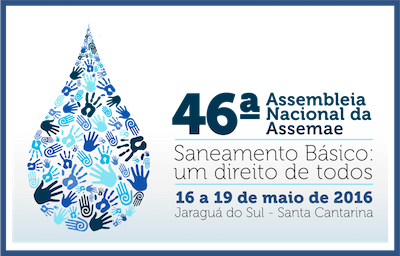 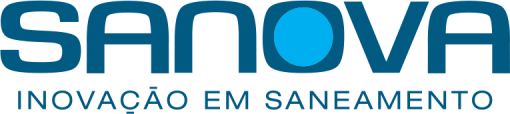 OBJETIVOS PROPOSTOS
MODELAGEM HIDRÁULICA DO SETOR PILOTO;
CALIBRAÇÃO E AJUSTES DO MODELO;
PROPOSIÇÃO DE MELHORIAS.
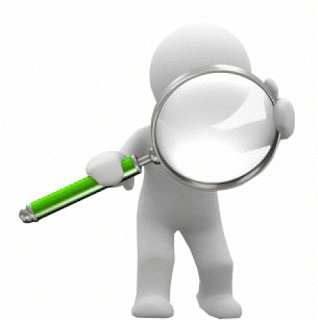 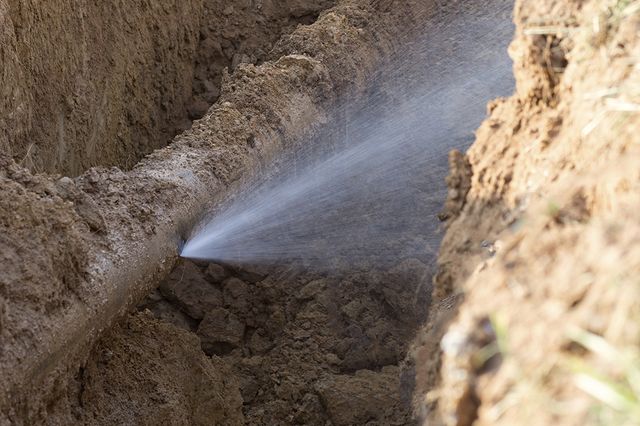 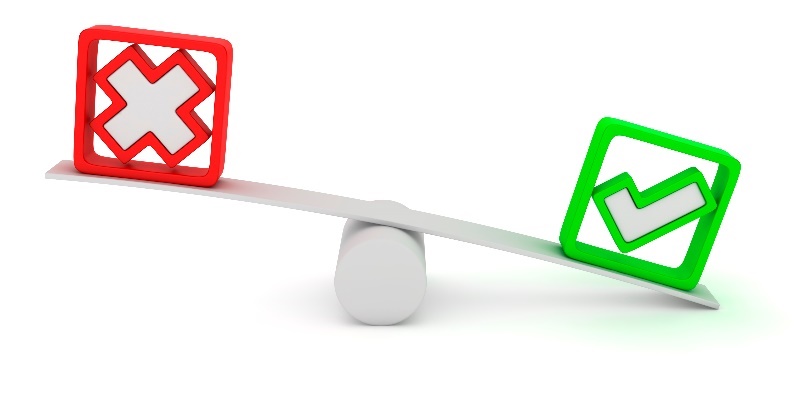 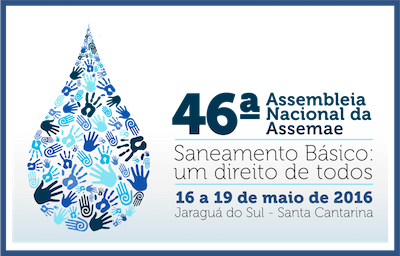 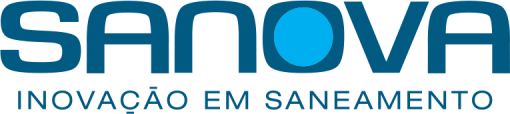 PROCESSO DE CONSTRUÇÃO DO MODELO
O QUE DEVEMOS CONSIDERAR ANTES DE MODELAR UM PROJETO?

Objetivo pretendido;
Complexidade do problema;
Dados e informações disponíveis;
Software a ser utilizado;
Exigência do cliente;
Recursos financeiros disponíveis;
Tempo para elaboração do projeto;
Qualidade dos dados.
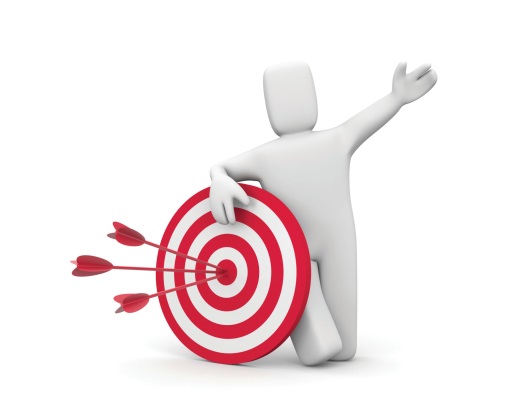 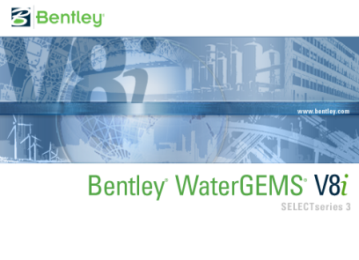 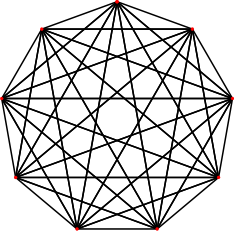 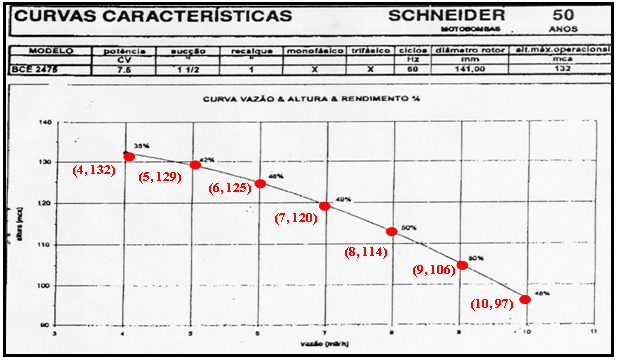 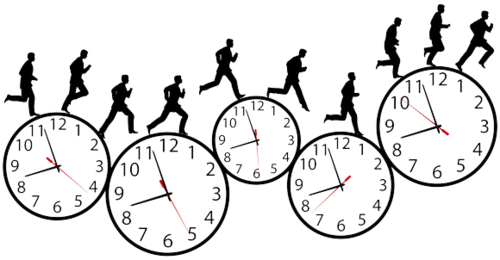 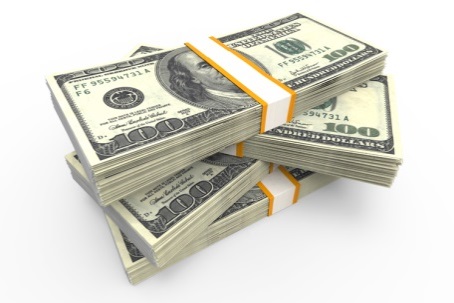 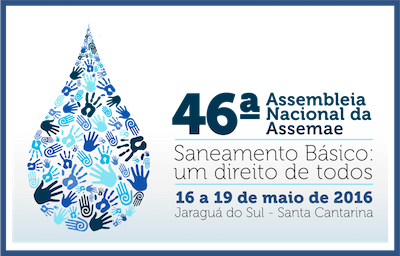 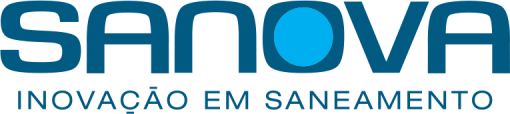 PROCESSO DE CONSTRUÇÃO DO MODELO
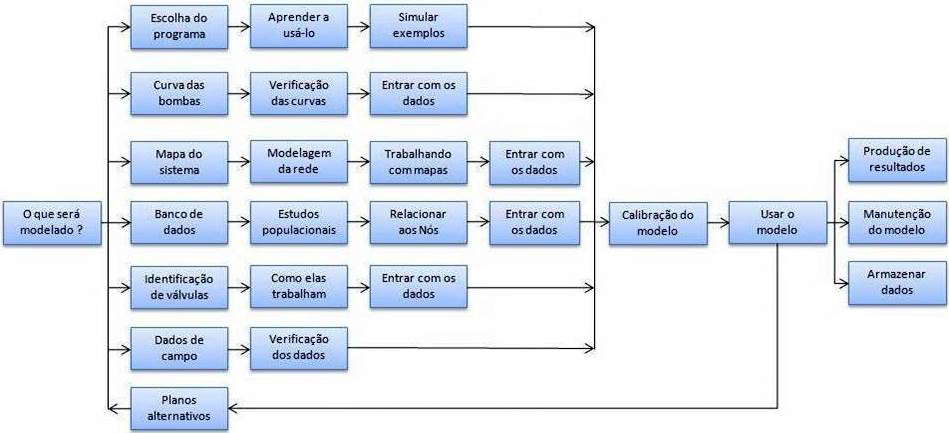 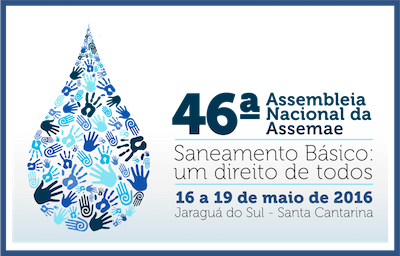 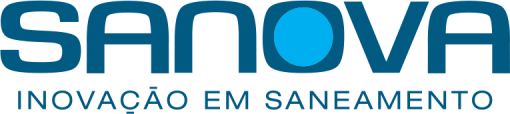 DADOS DO SETOR DE ESTUDO
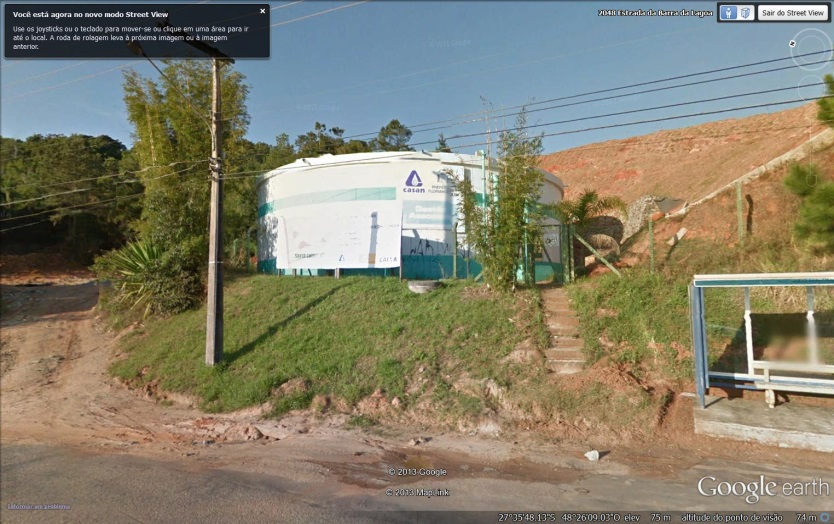 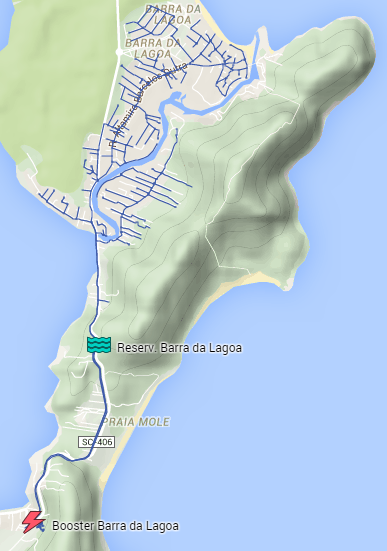 Empresa: CASAN – Companhia Catarinense de Águas e Saneamento;

Cidade: Florianópolis/SC;

Setor: Barra da Lagoa;

Número de ligações: 2.278*;

População: 15.212**.



* CASAN (JAN/2015)
** IBGE (2014)
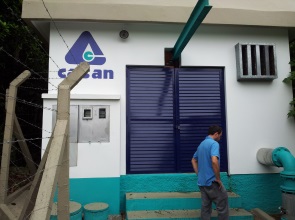 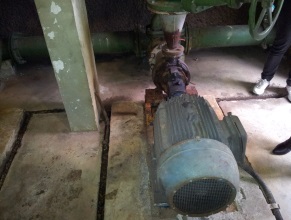 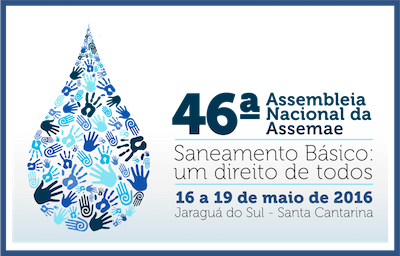 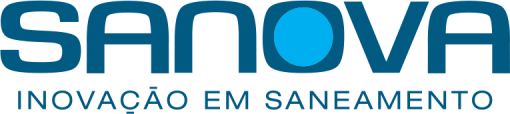 PROCESSO DE CONSTRUÇÃO DO MODELO
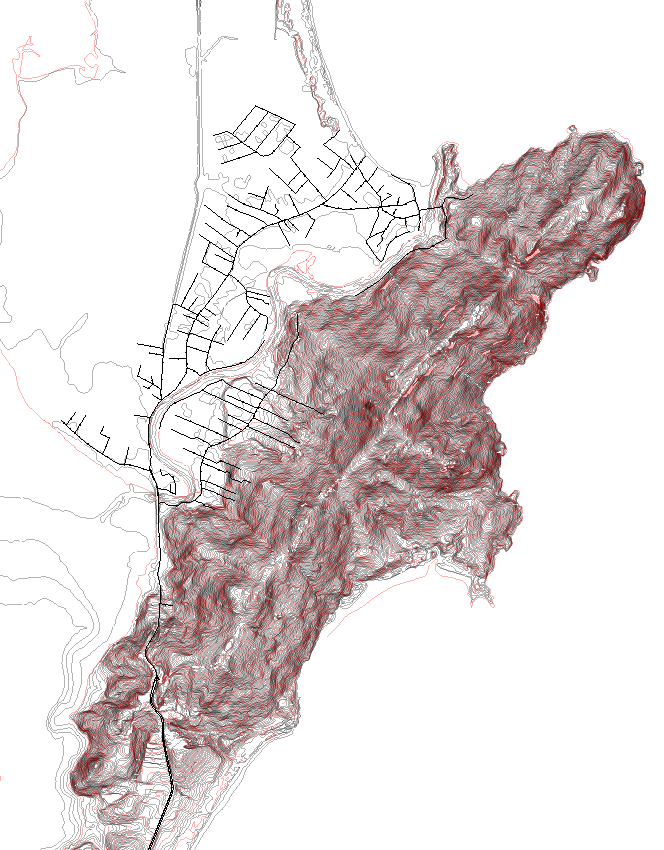 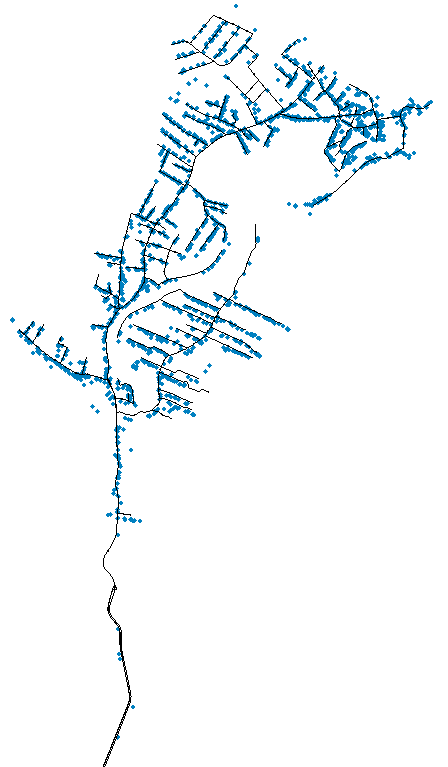 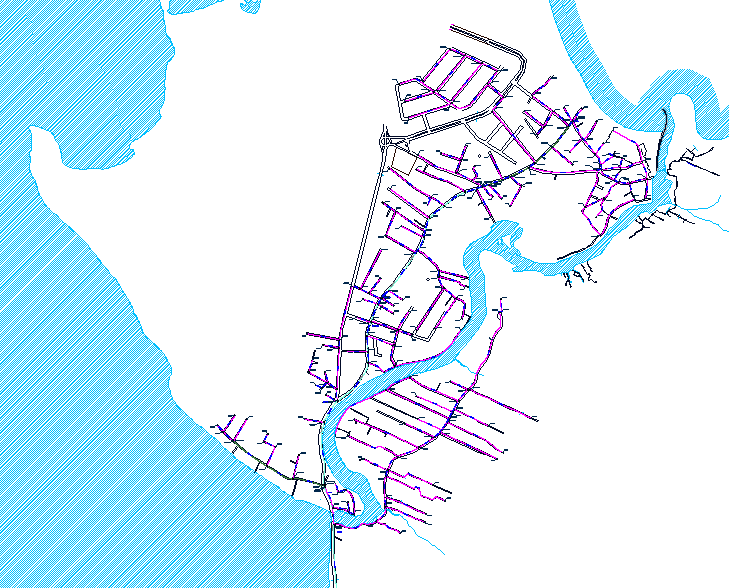 Espacialização do 
Cadastro Comercial
Cadastro 
Técnico
Curvas de 
Nível
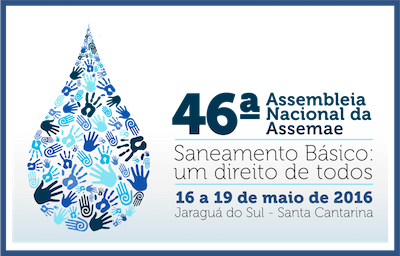 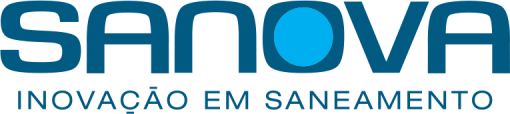 PROCESSO DE CONSTRUÇÃO DO MODELO
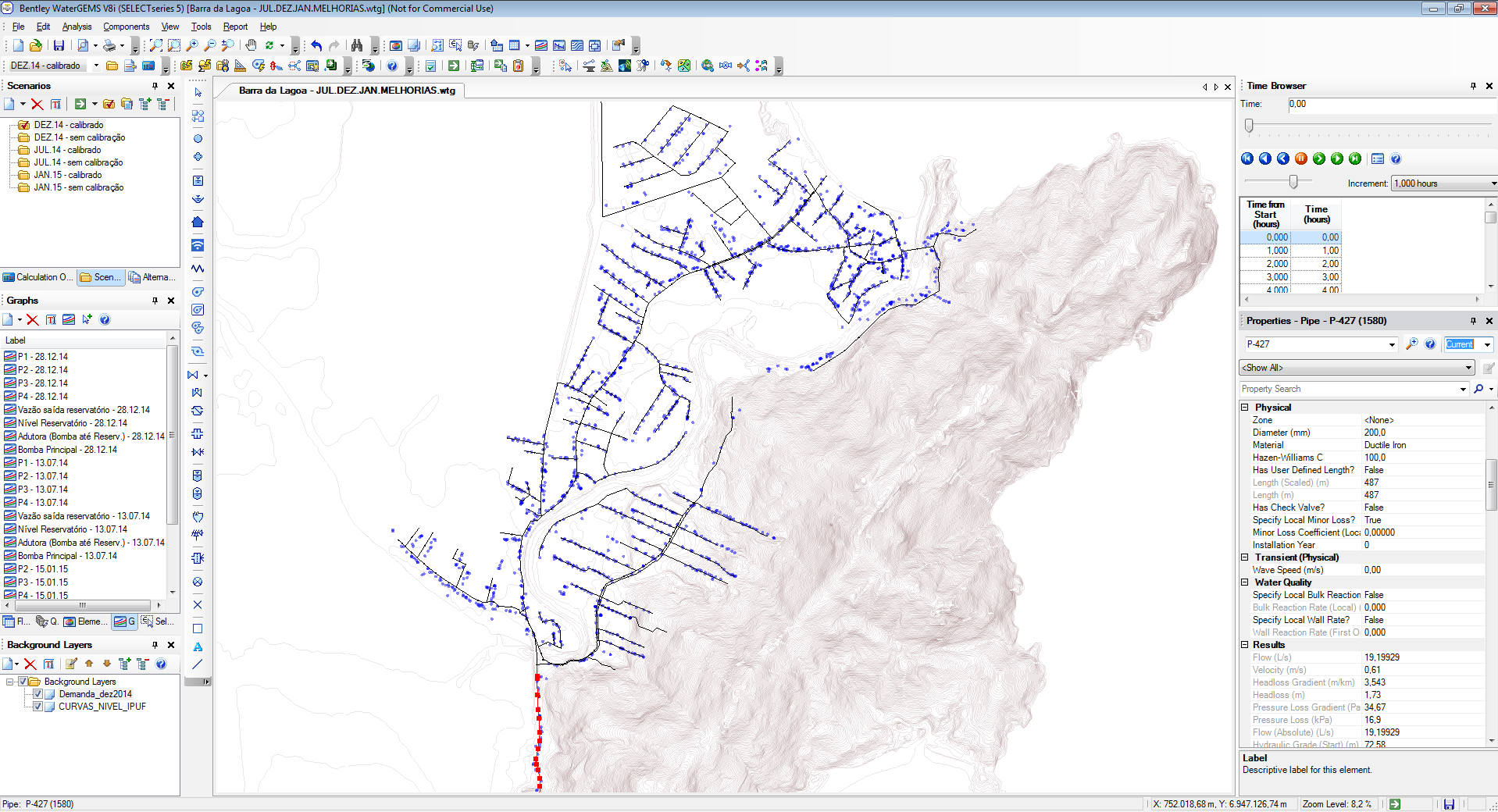 Consolidação dos dados no software WaterCAD.
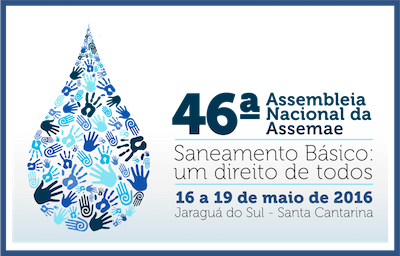 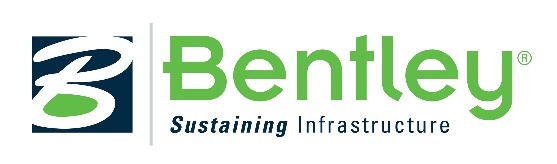 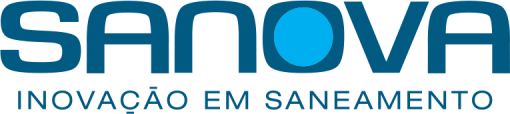 CAMPANHAS DE CAMPO
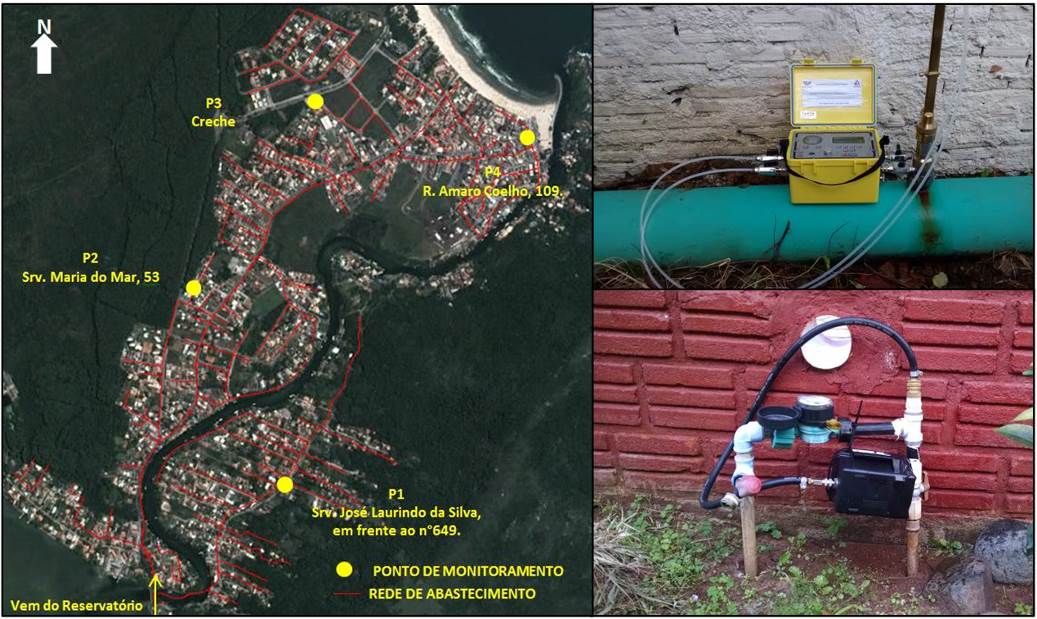 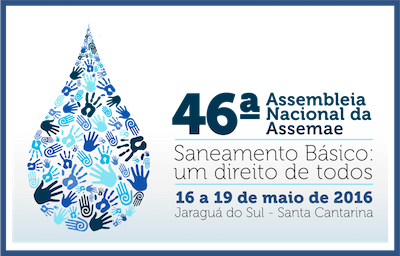 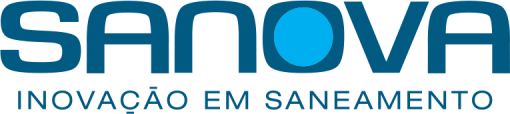 CAMPANHAS DE CAMPO - PRESSÃO
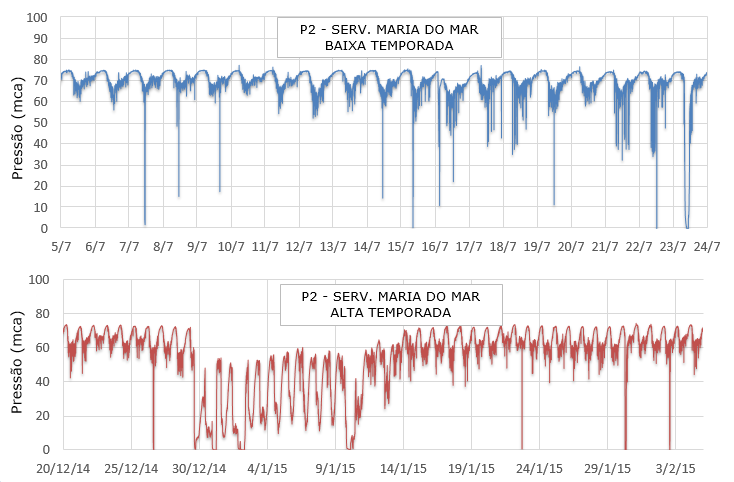 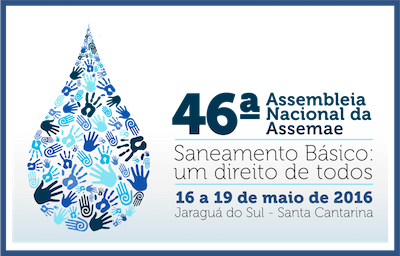 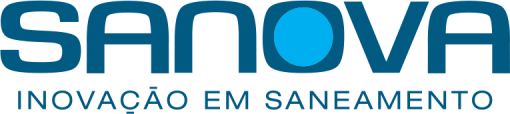 CAMPANHAS DE CAMPO - PRESSÃO
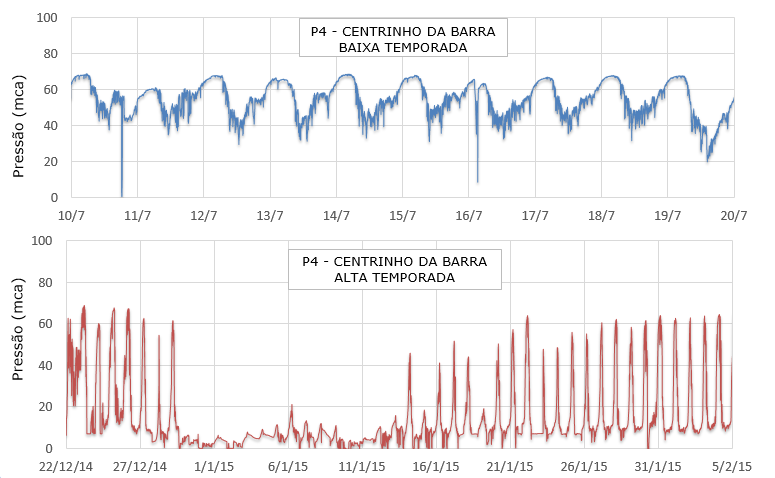 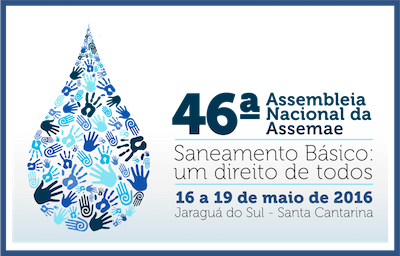 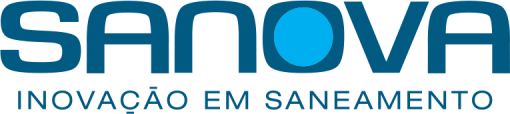 CAMPANHAS DE CAMPO - VAZÃO
MEDIÇÃO EM 13/07/2014
VOLUME DISPONIBILIZADO = 1.536,72 m³
VAZÃO MÉDIA DE CONSUMO = 17,78L/s  >> 64,0m³/h

MEDIÇÃO EM 28/12/2015
VOLUME DISPONIBILIZADO = 2.811,72 m³
VAZÃO MÉDIA DE CONSUMO = 32,54L/s >>117,14m³/h
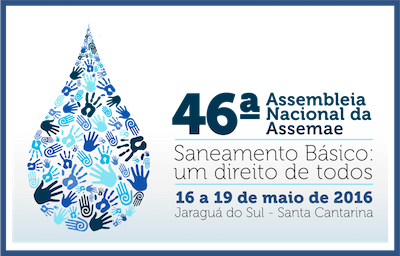 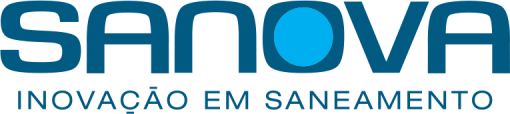 CALIBRAÇÃO DO MODELO HIDRÁULICO
Para utilizar o modelo hidráulico para fins de projetos, estudos, planejamento, operação, entre outros, é necessário que o mesmo seja calibrado (ajustado);

Não existe calibração se não houver dados de campo;

É necessário adotar um período no qual as medições foram realizadas sem “anomalias”;

Foram selecionados os dia 13 de julho de 2014 e o dia 15 de janeiro de 2015 como referência para os ajustes.
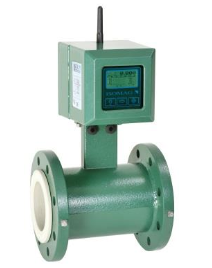 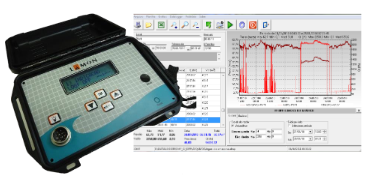 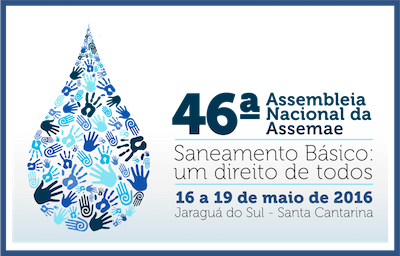 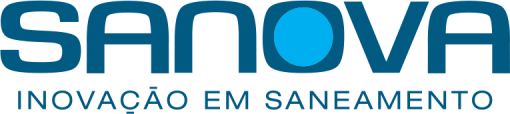 CALIBRAÇÃO DO MODELO HIDRÁULICO
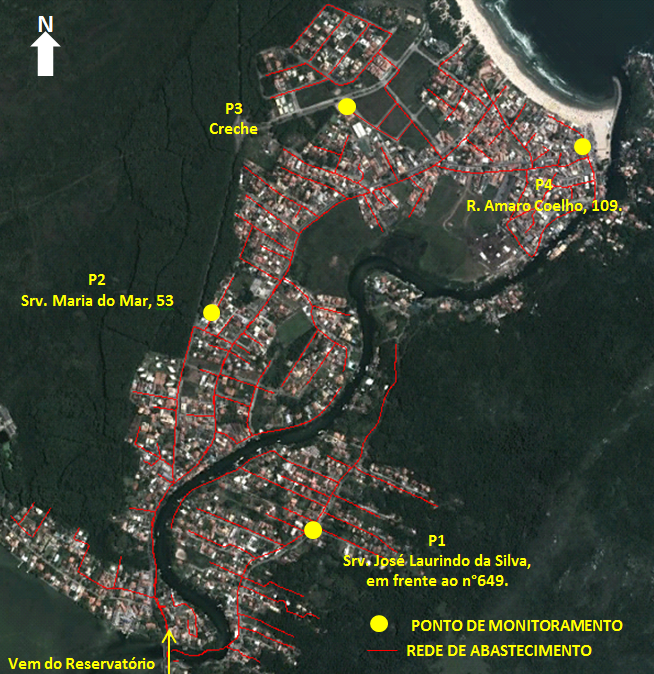 Setores 
de calibração
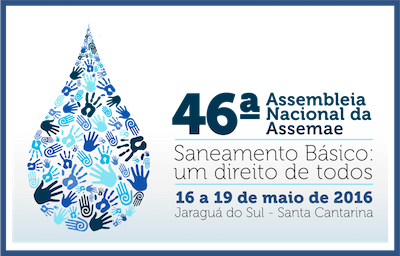 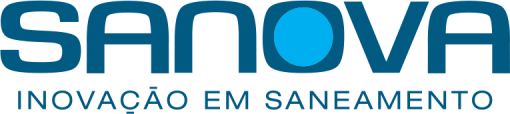 CALIBRAÇÃO DO MODELO HIDRÁULICO
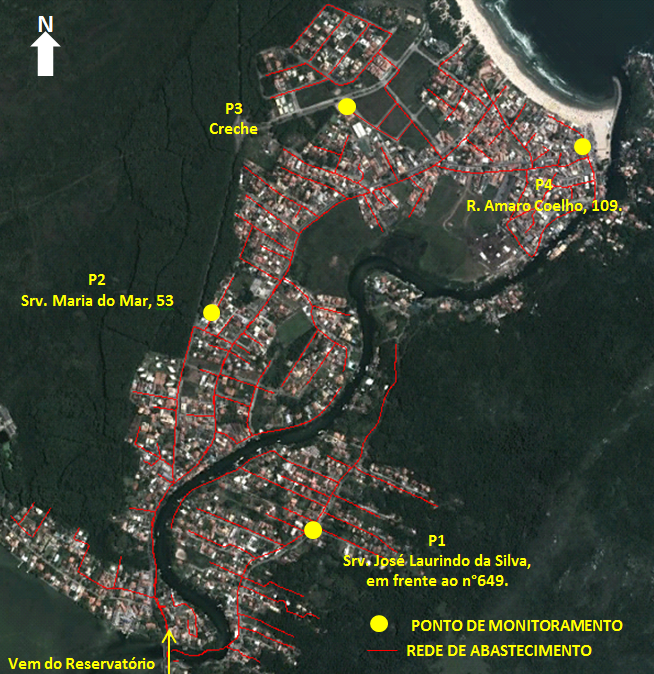 Setores 
de calibração
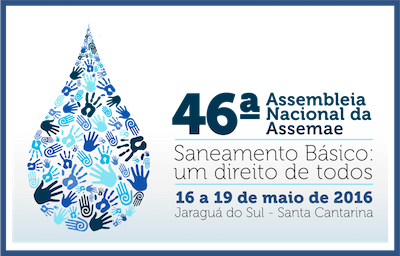 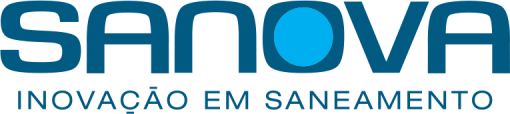 CALIBRAÇÃO DO MODELO HIDRÁULICO
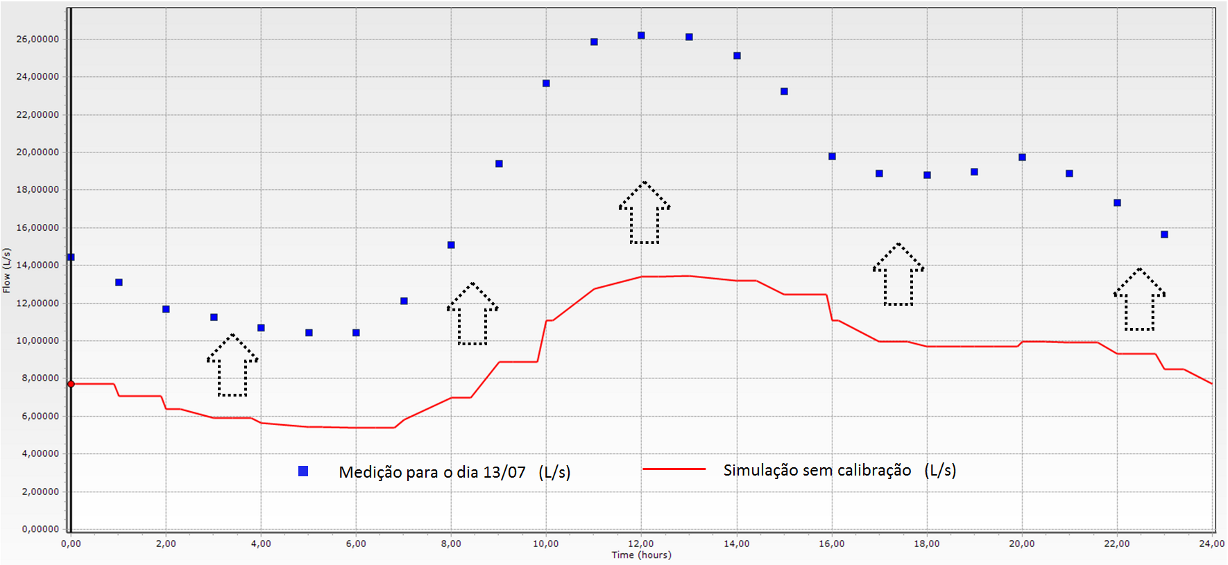 Avaliação inicial – Vazão na saída do reservatório.
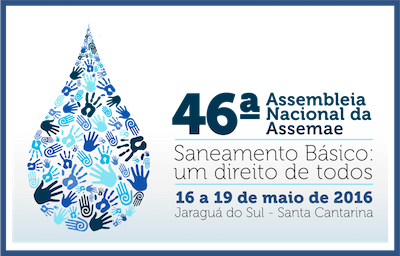 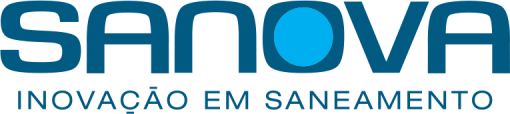 CALIBRAÇÃO DO MODELO HIDRÁULICO
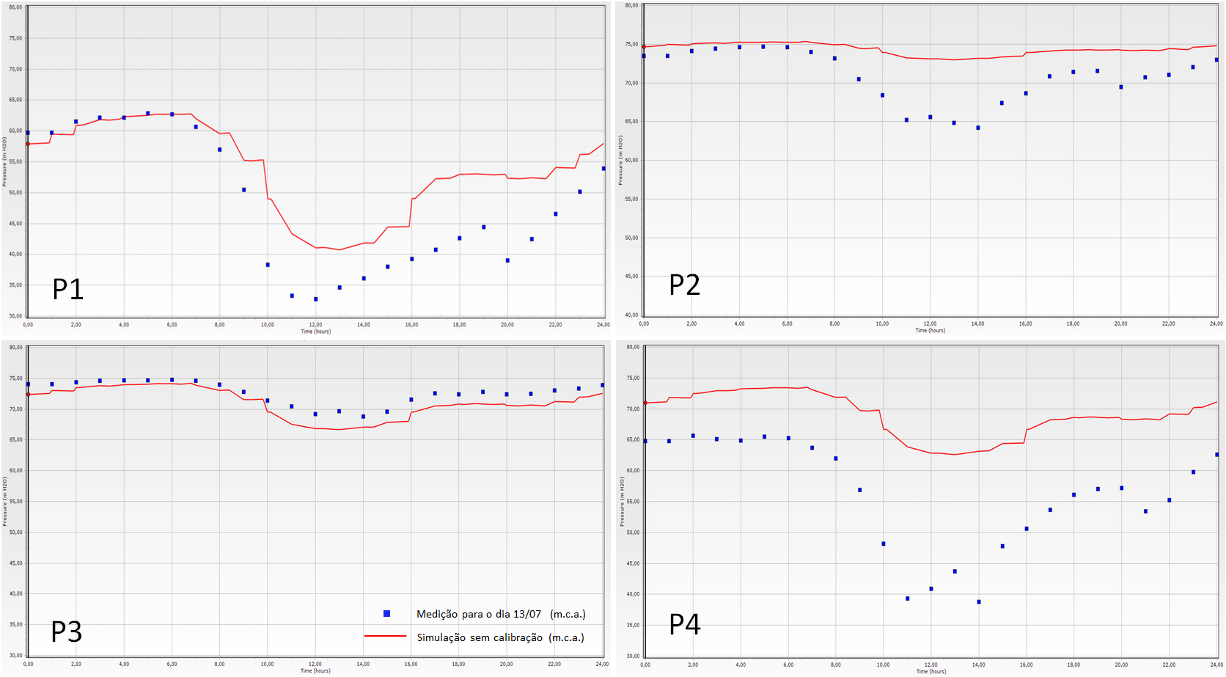 Avaliação inicial – Pressão na rede.
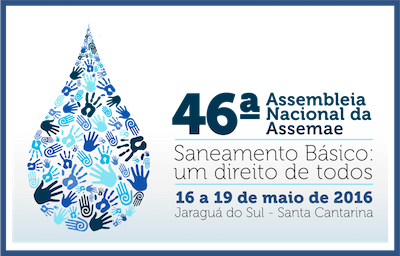 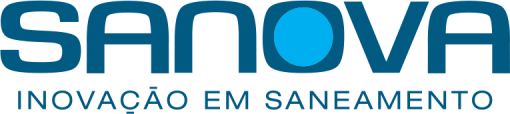 CALIBRAÇÃO DO MODELO HIDRÁULICO
Para realizar o balanceamento do modelo para ajustá-lo por meio das vazões e pressões observadas, procedeu-se com os seguintes ajustes nos referidos setores:
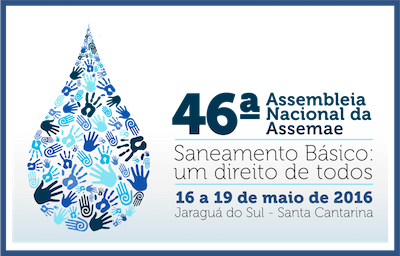 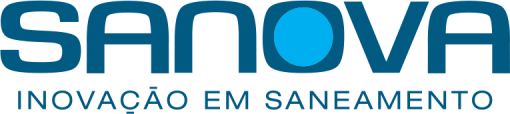 CALIBRAÇÃO DO MODELO HIDRÁULICO
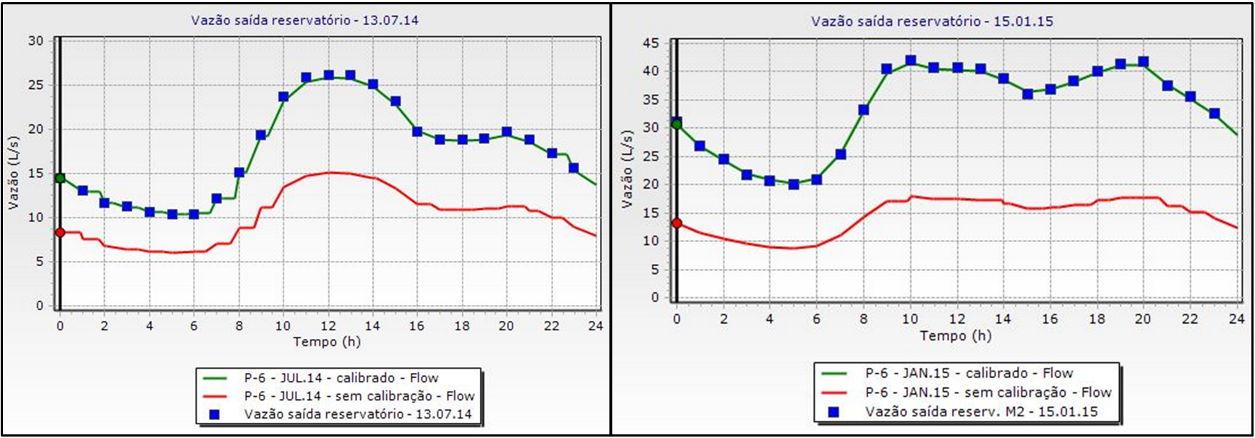 Vazão na saída do reservatório.
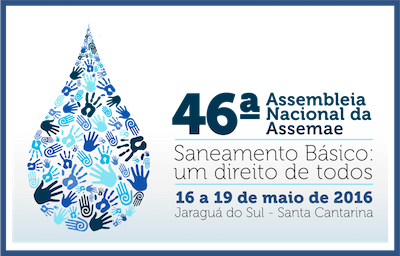 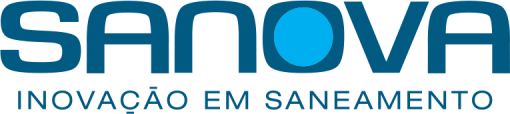 CALIBRAÇÃO DO MODELO HIDRÁULICO
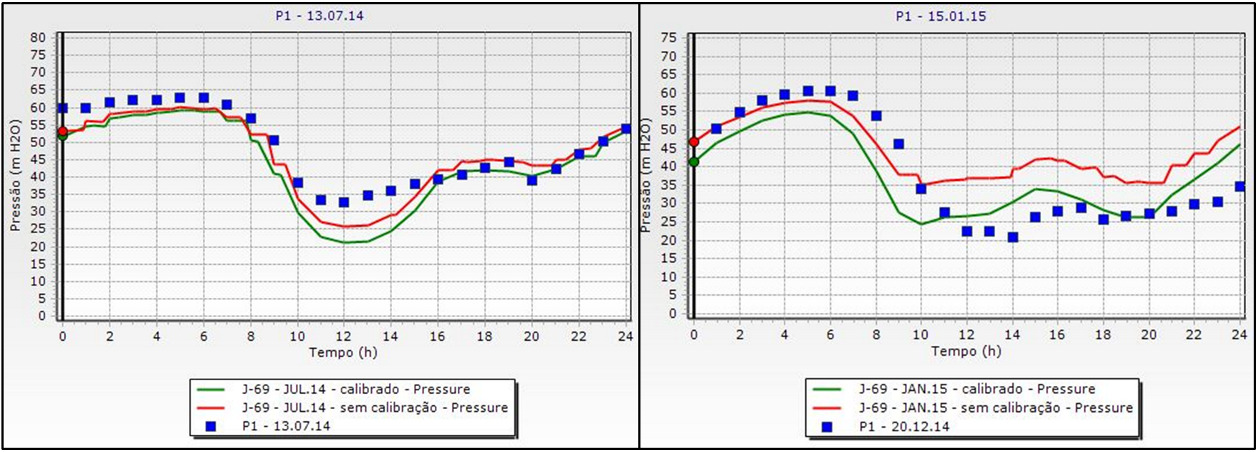 Pressão no P1 – Fortaleza da barra.
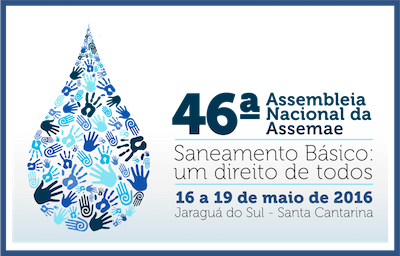 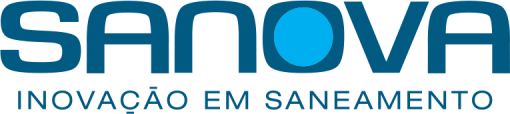 CALIBRAÇÃO DO MODELO HIDRÁULICO
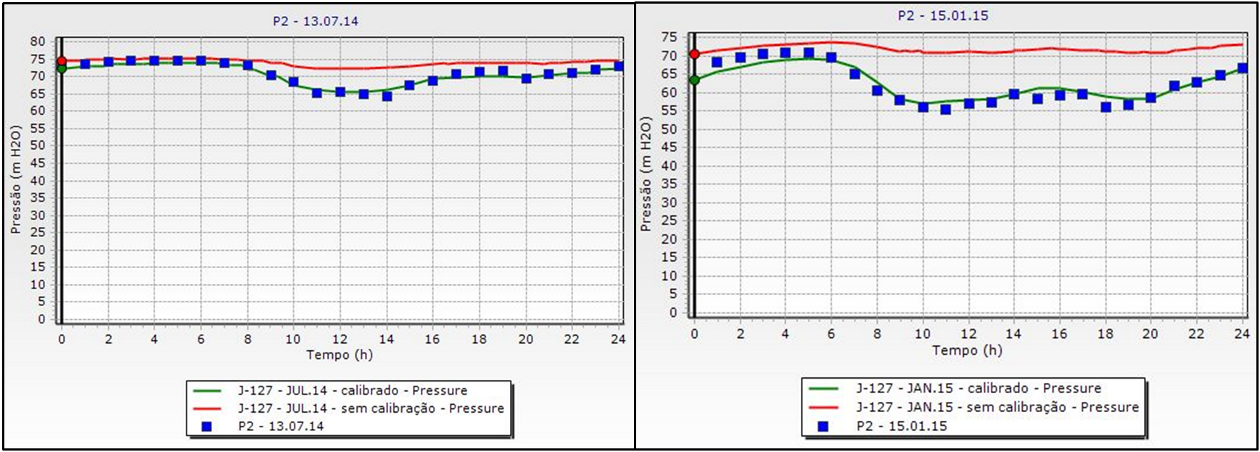 Pressão no P2 – Servidão Maria do Mar.
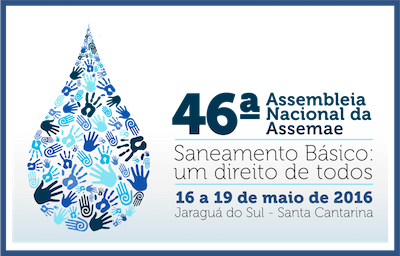 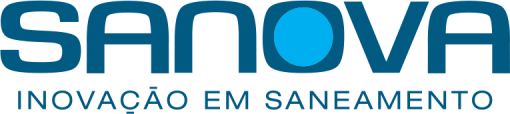 CALIBRAÇÃO DO MODELO HIDRÁULICO
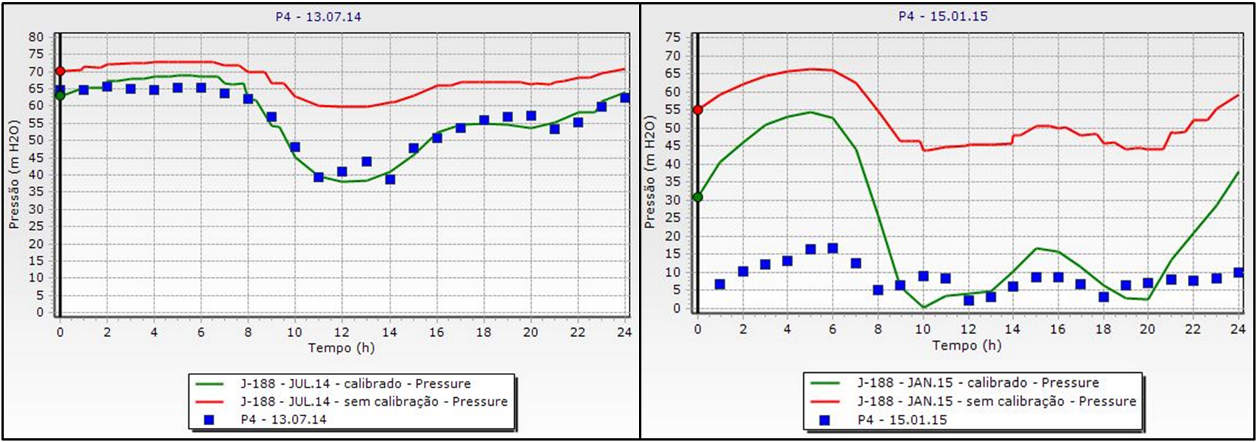 Pressão no P4 – Centro da barra.
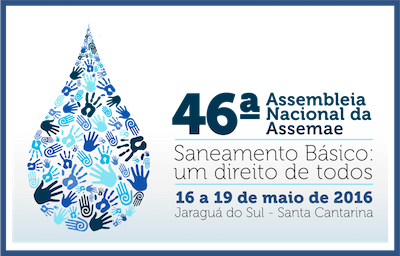 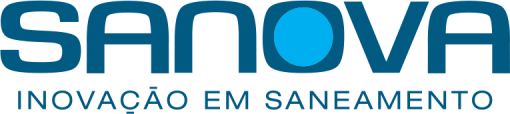 ANÁLISE DOS RESULTADOS
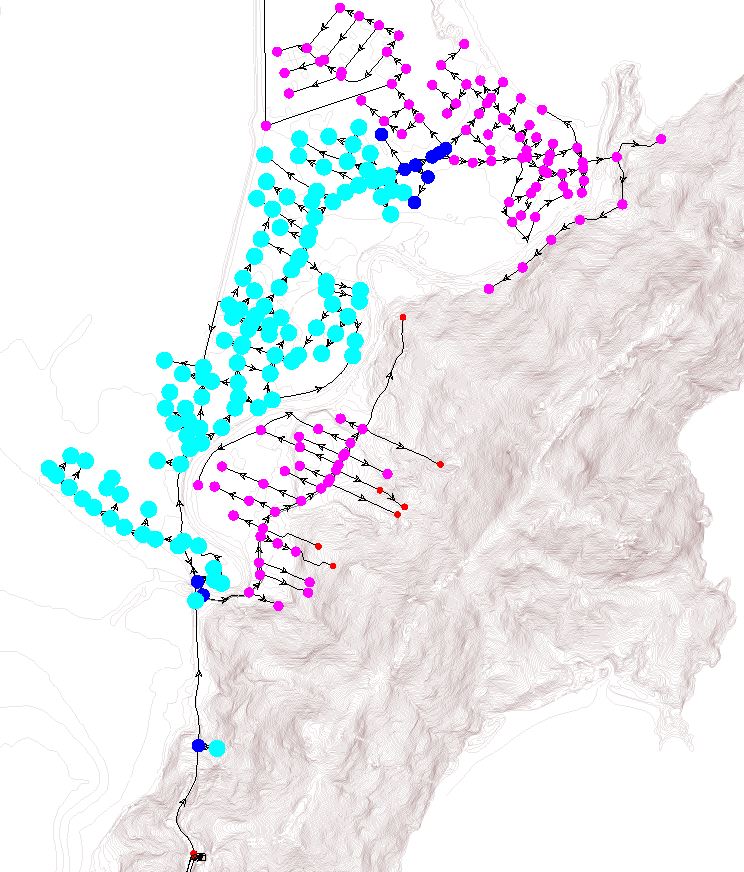 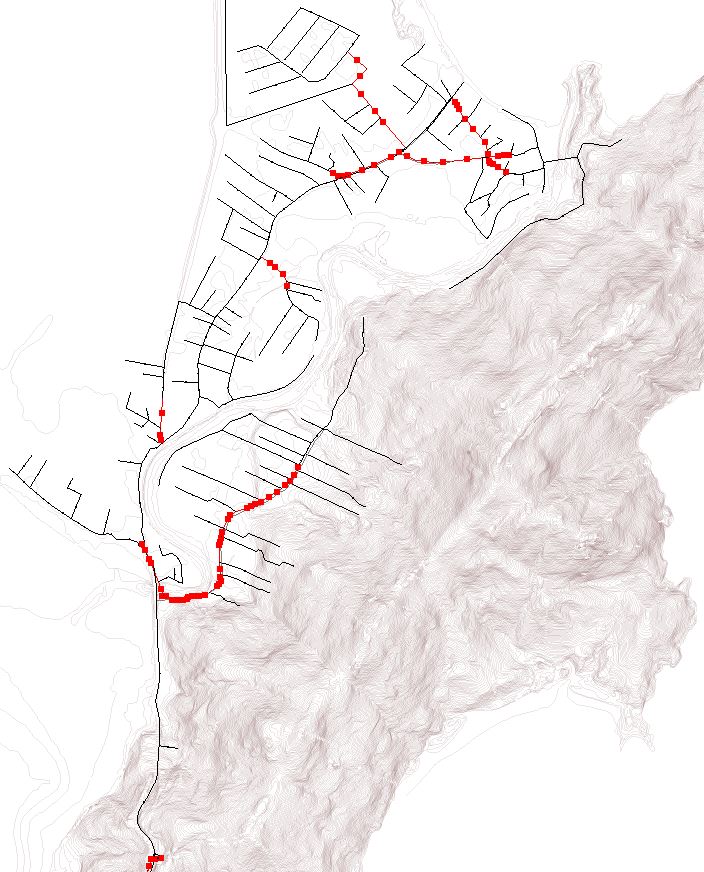 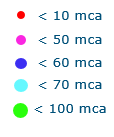 Perda de carga na rede
> 8 m/km
JUL/2014
Pressões na rede
JUL/2014
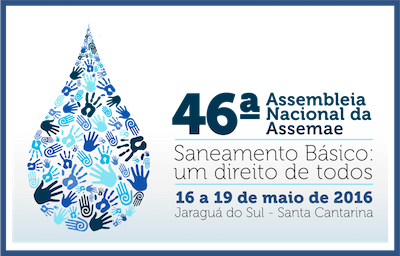 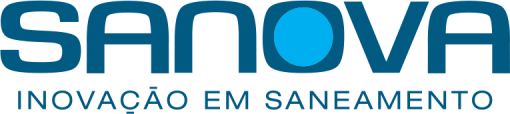 ANÁLISE DOS RESULTADOS
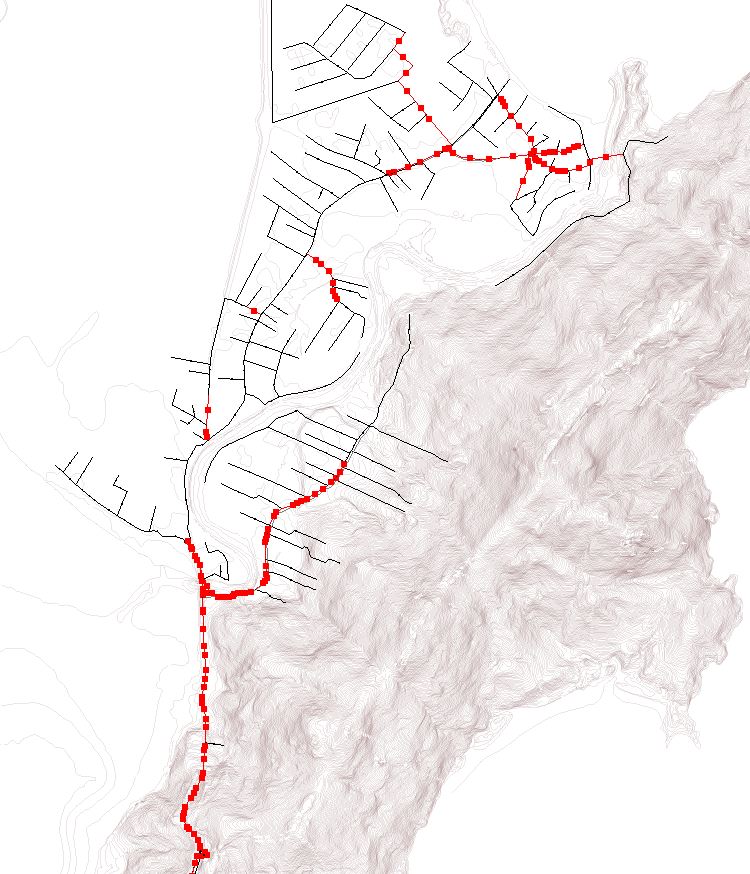 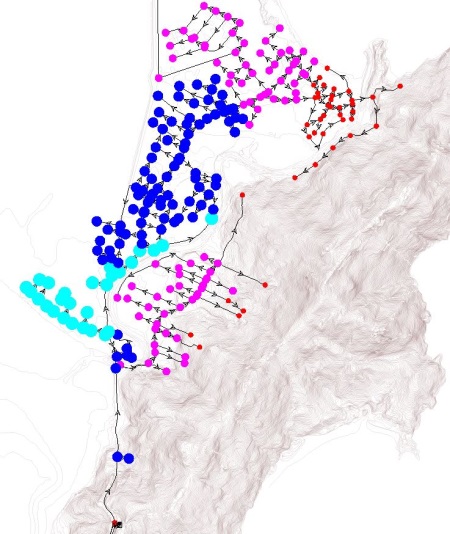 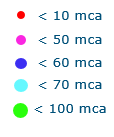 Pressões na rede
JAN/2015
Perda de carga na rede
> 8 m/km
JAN/2015
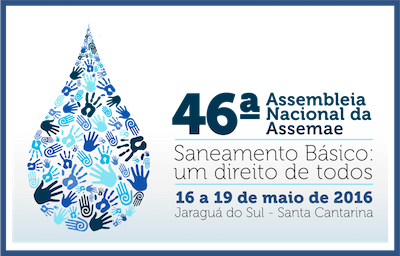 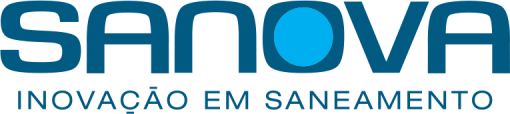 PROPOSIÇÕES DE MELHORIAS
Inserção de uma VRP – Válvula Redutora de Pressão para trabalhar ativa durante o período da baixa temporada;
Realizar reforços/substituições de redes em locais apontados com elevada perda de carga;
Instalação de um macromedidor eletromagnético na saída do reservatório e integração do mesmo com o sistema de telemetria;
Instalação de sensores de pressão na rede em locais estratégicos e integração do mesmo com a telemetria;
Revisão e melhoria do cadastro técnico e comercial;
Monitoramento diário das vazões mínimas noturnas por meio do acompanhamento do Fator de Pesquisa;
Atividades periódicas de geofonamento.
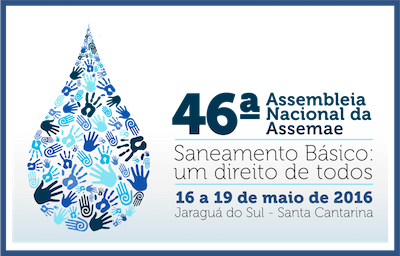 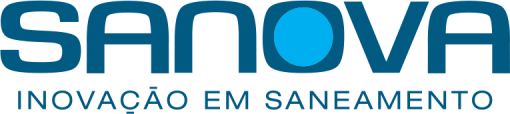 PROPOSIÇÕES DE MELHORIAS
Reforço PEAD 110 Centrinho = 650 metros
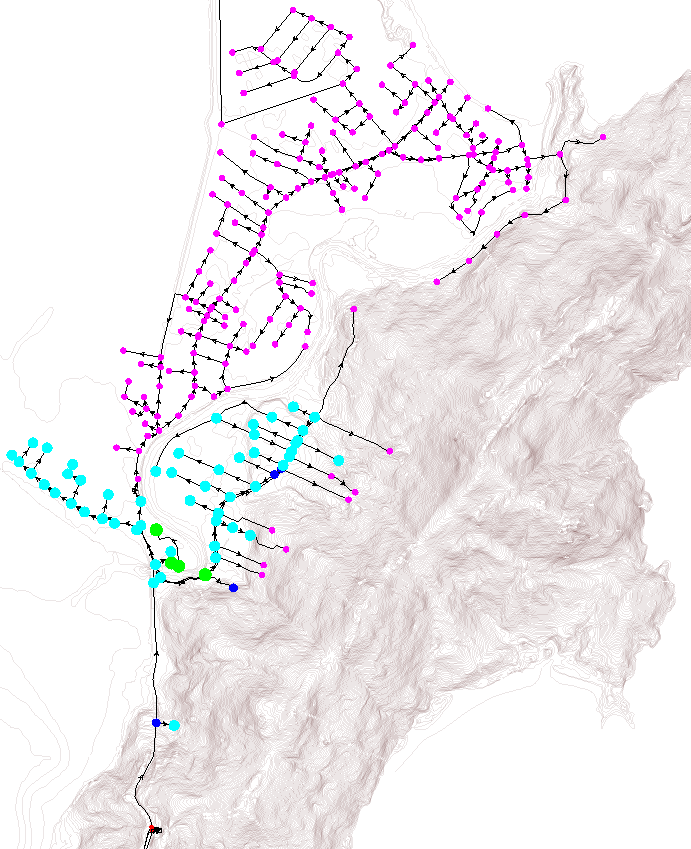 INSERÇÃO DE VRP
SETTING = 40 mca
Reforço PEAD 110 Fortaleza = 750 metros
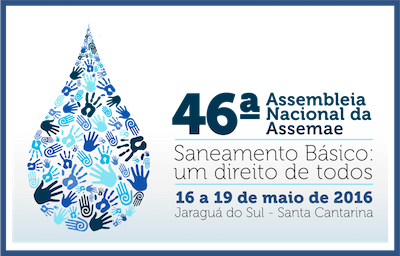 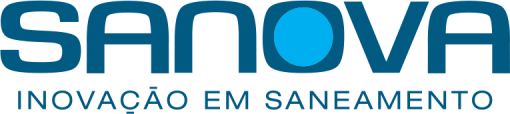 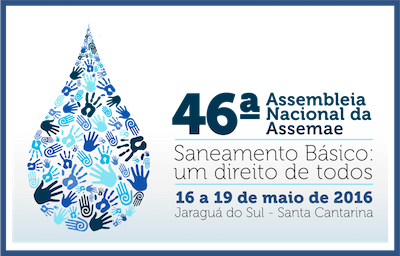 OBRIGADO!!
CALIBRAÇÃO DO MODELO HIDRÁULICO DA 
BARRA DA LAGOA – FLORIANÓPOLIS/SC
Eng. Guilherme Violato Girol
guilhermegirol@gmail.com
APOIO/EXECUÇÃO
REALIZAÇÃO
FINANCIADORAS
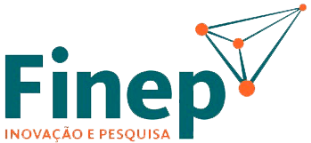 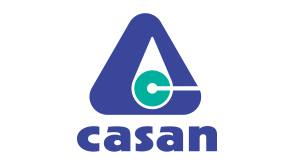 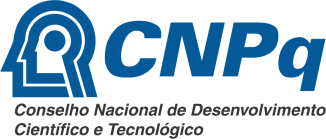 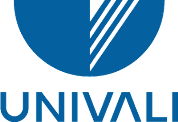 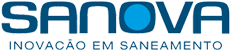